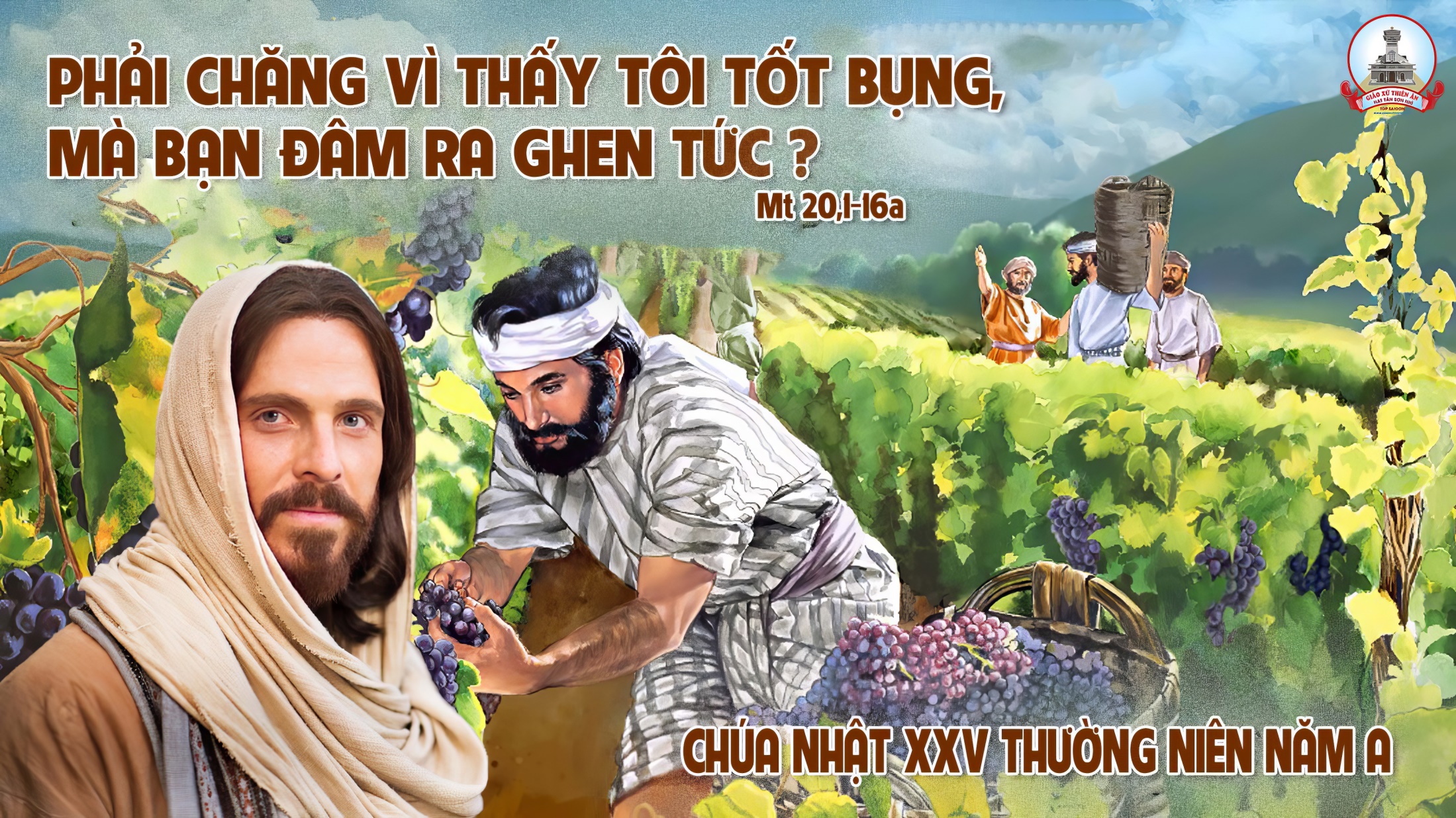 TẬP HÁT CỘNG ĐOÀN
Đk: Chúa ở gần những ai cầu khẩn Chúa.
Tk1: Lạy Chúa con ngày ngày xin tán dương, xin ca tụng Danh Chúa muôn đời. Chúa cao trọng rất đáng ca ngợi, cao trọng vô biên, chẳng ai người dò thấu tận suy.
Đk: Chúa ở gần những ai cầu khẩn Chúa.
Alleluia - Alleluia:
Lạy Chúa, xin mở lòng chúng con, để chúng con biết lắng nghe lời Con Chúa phán dạy.
Alleluia …
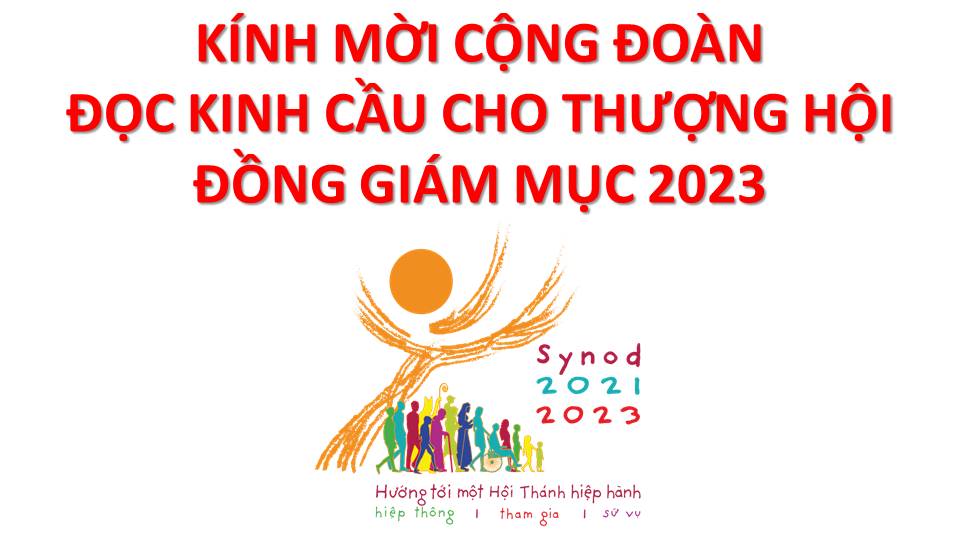 Lạy Chúa Thánh Thần là Ánh sáng Chân lý vẹn toàn,Chúa ban những ân huệ thích hợp cho từng thời đại, và dùng nhiều cách thế kỳ diệu để hướng dẫn Hội Thánh,
này chúng con đang chung lời cầu nguyện cho cácGiám mục, và những người tham dự Thượng Hội đồng Giám mục thế giới.
Xin Chúa làm nên cuộc Hiện Xuống mới trong đời sống HộiThánh, xin tuôn tràn trên các Mục tử ơn khôn ngoan và thông hiểu, gìn giữ các ngài luôn hiệp thông với nhau trong Chúa,
để các ngài cùng nhau tìm hiểu những điều đẹp ý Chúa, và hướng dẫn đoàn Dân Chúa thực thi những điều Chúa truyền dạy.
Các giáo phận Việt Nam chúng con, luôn muốn cùng chung nhịp bước với Hội Thánh hoàn vũ, xin cho chúng con biết đồng cảm với nỗi thao thức của các Mục tử trên toàn thế giới, ngày càng ý thức hơn về tình hiệp thông,
thái độ tham gia và lòng nhiệt thành trong sứ vụ của HộiThánh, Nhờ lời chuyển cầu của Đức Trinh Nữ Maria, Nữ Vương các Tông đồ và là Mẹ của Hội Thánh,
Chúng con dâng lời khẩn cầu lên Chúa, là đấng hoạt động mọi nơi mọi thời, trong sự hiệp thông với Chúa Cha và Chúa Con, luôn mãi mãi đến muôn đời. Amen.
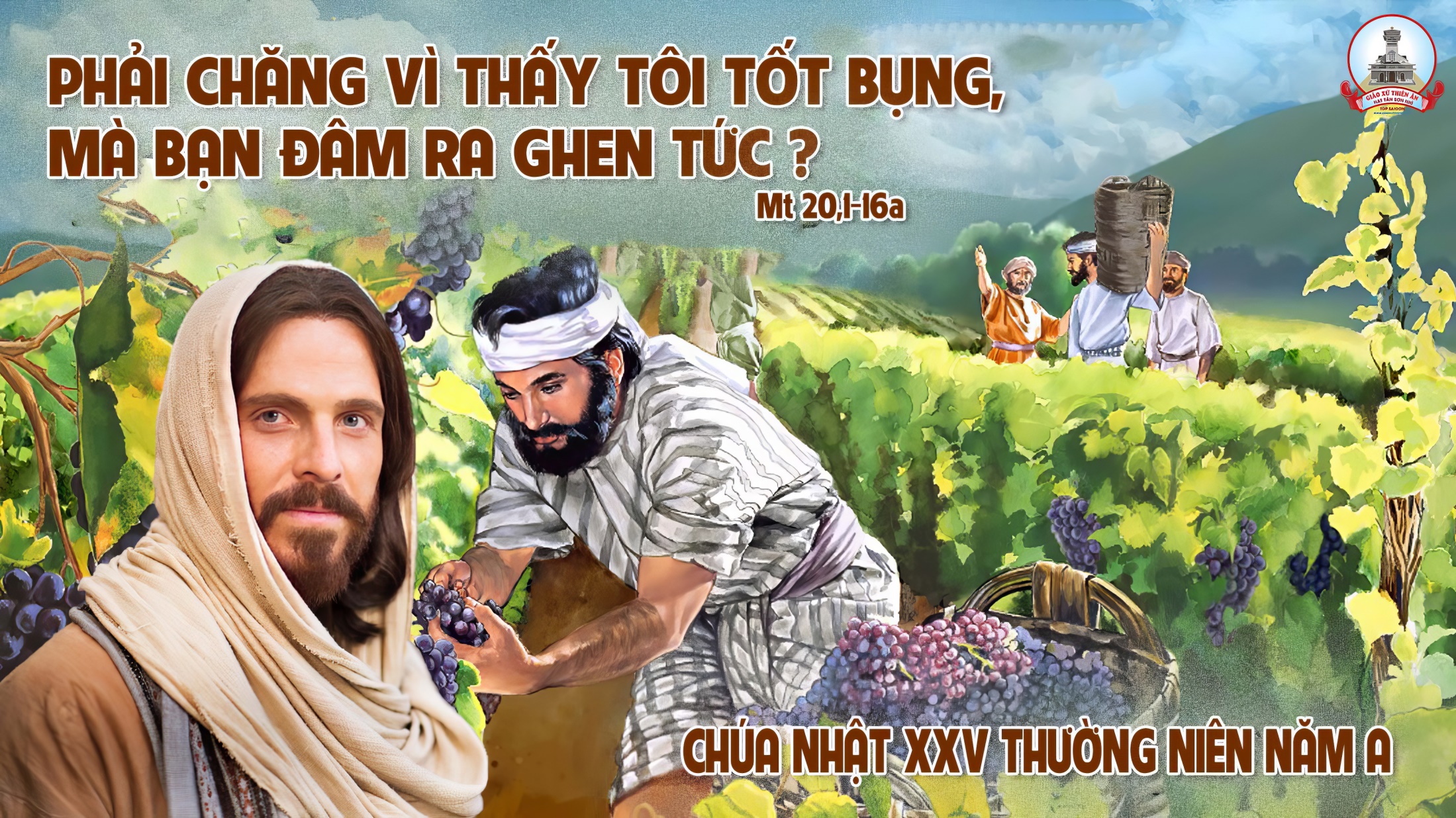 Ca Nhập LễKhi Con Đi VềNguyễn Văn Trinh
Tk1: Khi con về lòng tràn niềm vui, khi con về tình yêu chan chứa, nắm tay nhau bước trong ân tình, khi muôn người sống trong ân tình.
Đk: Hãy đến Chúa kêu gọi con đi về Ngài, để Ngài ban hồng ân chan chứa. Xin vâng! Vâng con về theo tiếng Ngài gọi vào tình thương chứa chan muôn đời.
Tk2: Con quay quần bên bàn tiệc thánh tim rộn ràng niềm vui ca hát bánh thơm ngon biết trao cho người, khi nhân loại sống trong phục vụ.
Đk: Hãy đến Chúa kêu gọi con đi về Ngài, để Ngài ban hồng ân chan chứa. Xin vâng! Vâng con về theo tiếng Ngài gọi vào tình thương chứa chan muôn đời.
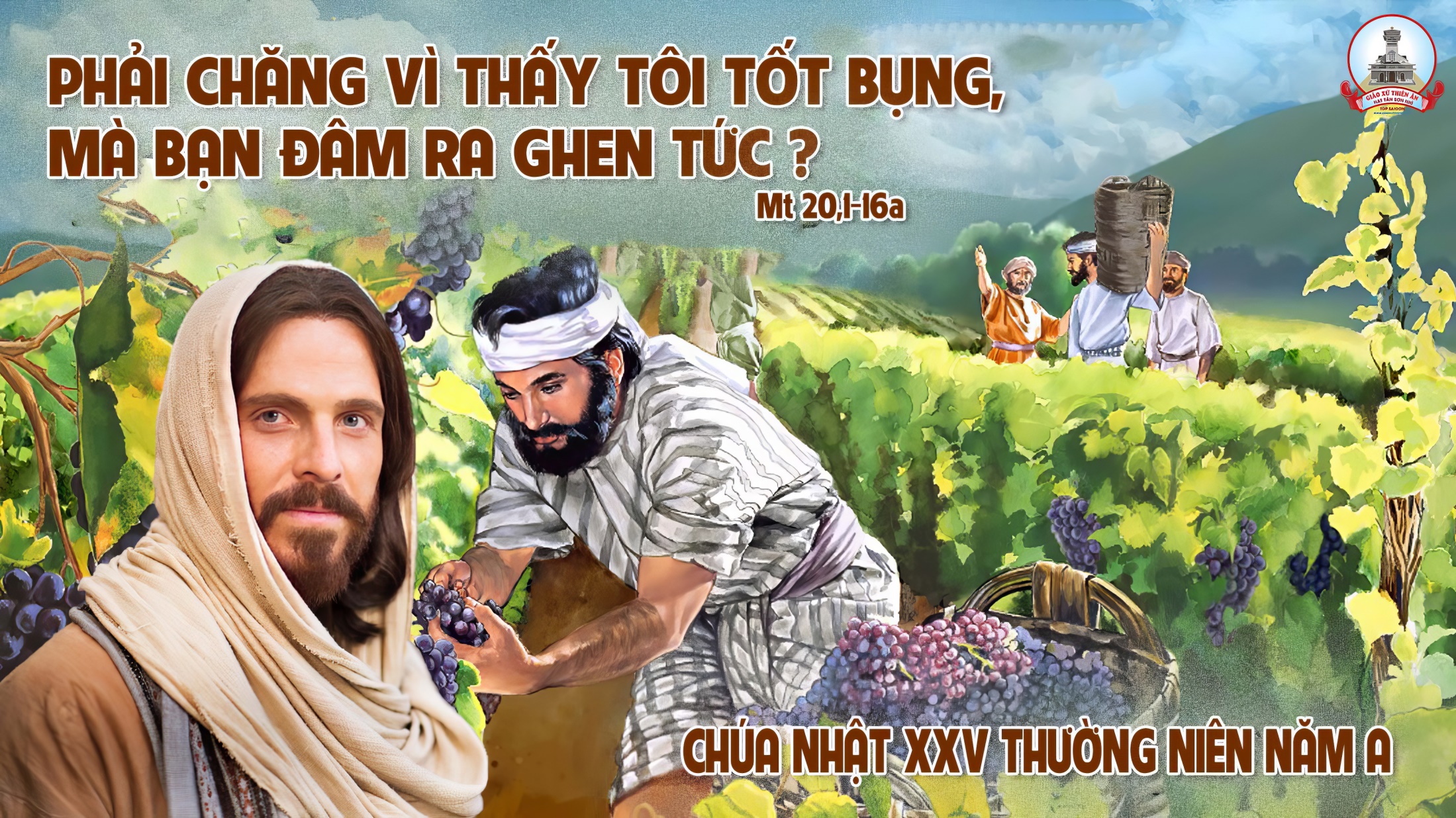 KINH VINH DANH
Chủ tế: Vinh danh Thiên Chúa trên các tầng trời.A+B: Và bình an dưới thế cho người thiện tâm.
A: Chúng con ca ngợi Chúa.
B: Chúng con chúc tụng Chúa. A: Chúng con thờ lạy Chúa. 
B: Chúng con tôn vinh Chúa.
A: Chúng con cảm tạ Chúa vì vinh quang cao cả Chúa.
B: Lạy Chúa là Thiên Chúa, là Vua trên trời, là Chúa Cha toàn năng.
A: Lạy con một Thiên Chúa,            Chúa Giêsu Kitô.
B: Lạy Chúa là Thiên Chúa, là Chiên Thiên Chúa là Con Đức Chúa Cha.
A: Chúa xóa tội trần gian, xin thương xót chúng con.
B: Chúa xóa tội trần gian, xin nhậm lời chúng con cầu khẩn.
A: Chúa ngự bên hữu Đức Chúa Cha, xin thương xót chúng con.
B: Vì lạy Chúa Giêsu Kitô, chỉ có Chúa là Đấng Thánh.
Chỉ có Chúa là Chúa, chỉ có Chúa là đấng tối cao.
A+B: Cùng Đức Chúa Thánh Thần trong vinh quang Đức Chúa Cha. 
Amen.
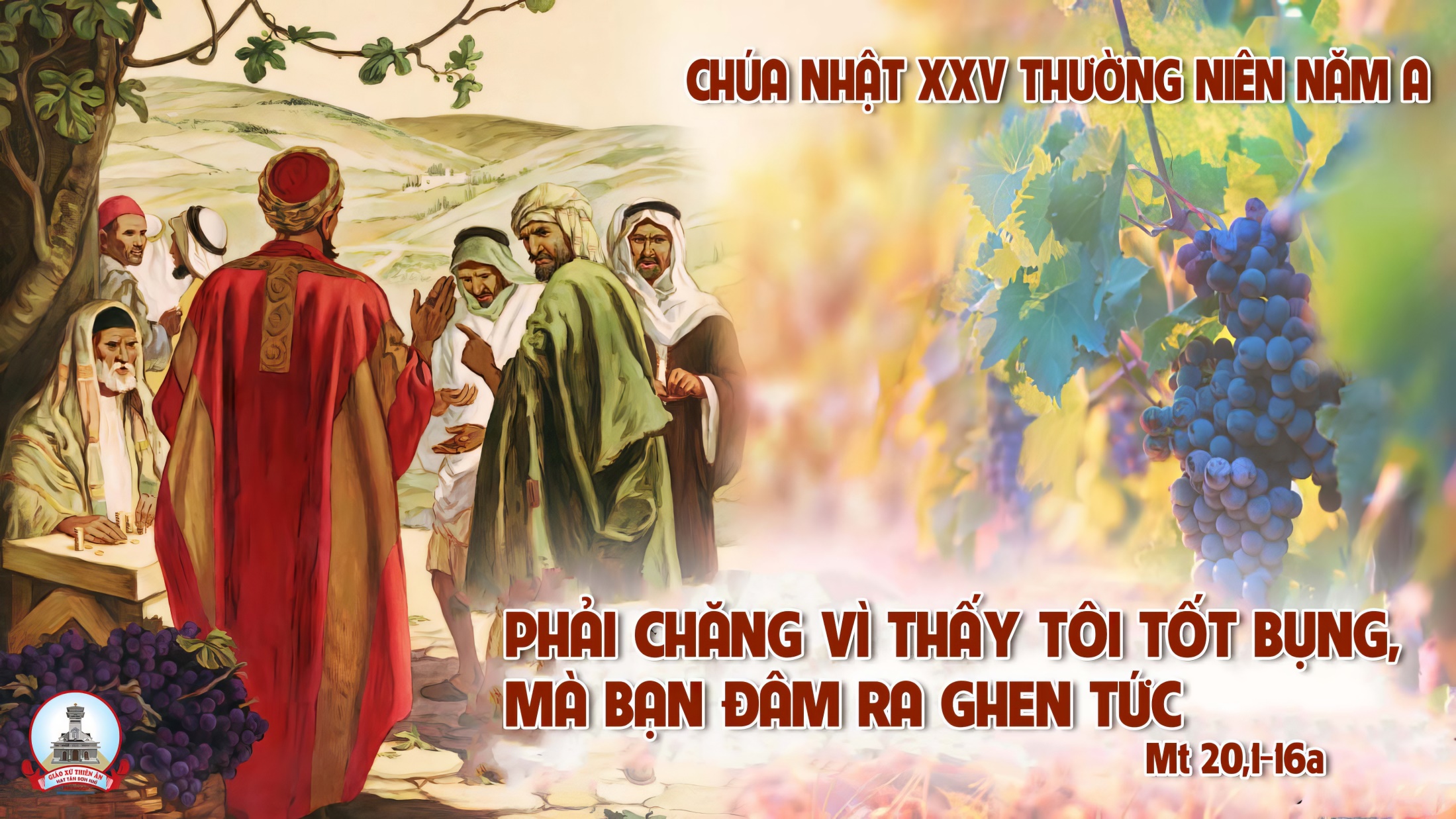 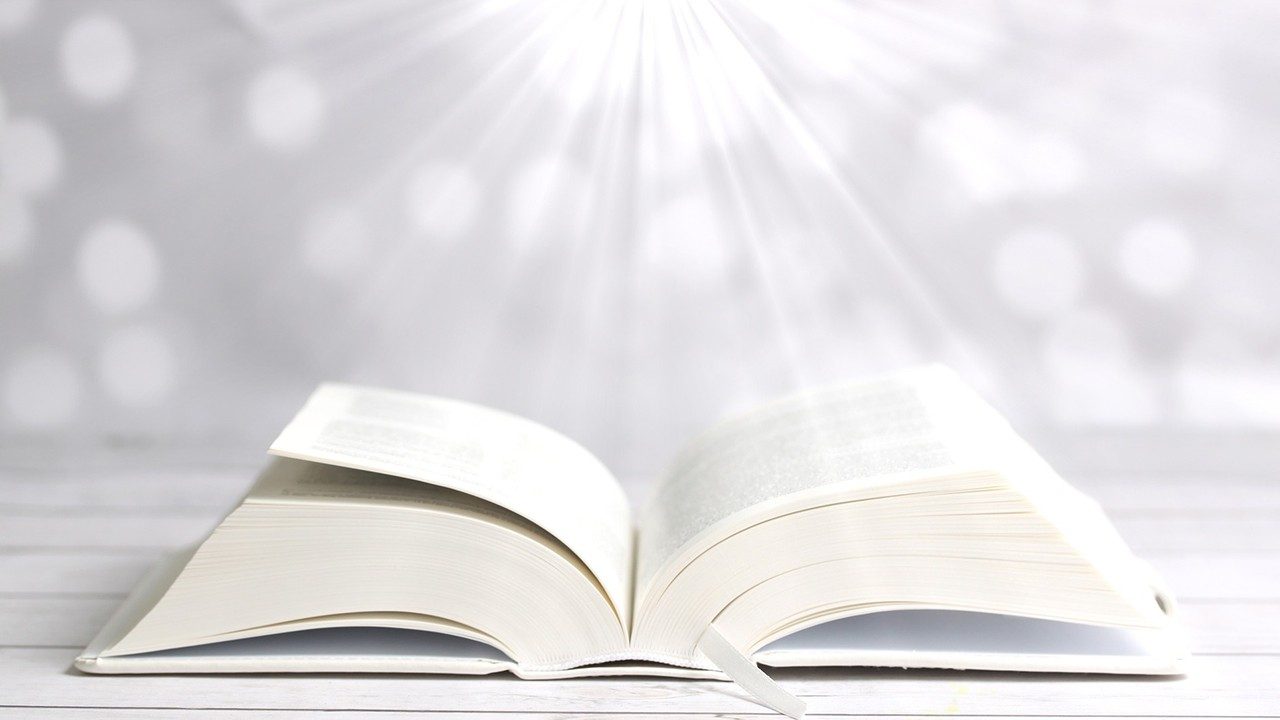 Bài đọc 1.
Bài trích sách ngôn sứ I-sai-a.
Tư tưởng của ta không phải là tư tưởng của các ngươi.
Thánh Vịnh 144Chúa Nhật XXV Thường NiênNăm A03 câu
Đk: Chúa ở gần những ai cầu khẩn Chúa.
Tk1: Lạy Chúa con ngày ngày xin tán dương, xin ca tụng Danh Chúa muôn đời. Chúa cao trọng rất đáng ca ngợi, cao trọng vô biên, chẳng ai người dò thấu tận suy.
Đk: Chúa ở gần những ai cầu khẩn Chúa.
Tk2: Thật Chúa nhân hậu và hay xót thương, không mau giận nhưng sẵn ân tình. Chúa nhân hậu với hết mọi người, tỏ lòng khoan dung với muôn loài Ngài đã dựng nên.
Đk: Chúa ở gần những ai cầu khẩn Chúa.
Tk3:  Đường lối của Ngài đều thật chí công. Bao công việc chan chứa ân tình. Chúa ở gần những kẻ kêu nài, những kẻ chuyên chăm biết tâm thành cầu khấn Ngài liên.
Đk: Chúa ở gần những ai cầu khẩn Chúa.
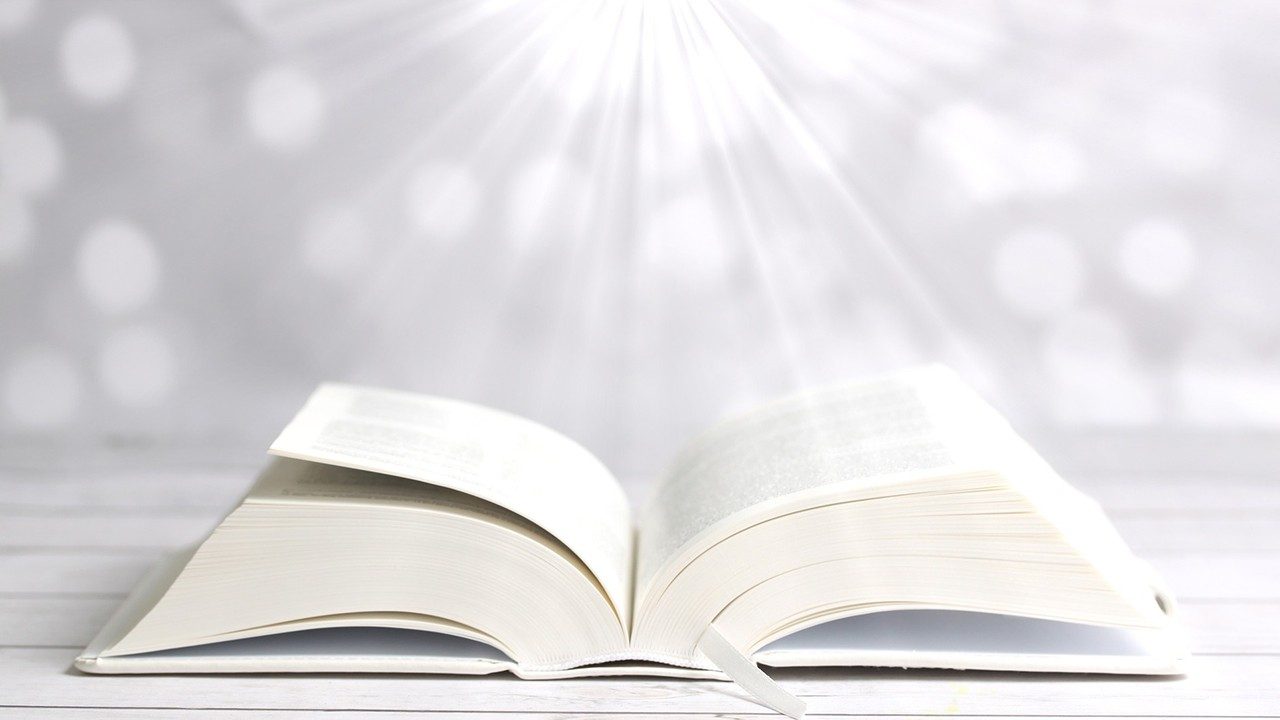 Bài đọc 2.
Bài trích thư thánh Phao-lô tông đồ gửi tín hữu Phi-líp-phê.
Đối với tôi, sống là Đức Kitô.
Alleluia - Alleluia:
Lạy Chúa, xin mở lòng chúng con, để chúng con biết lắng nghe lời Con Chúa phán dạy.
Alleluia …
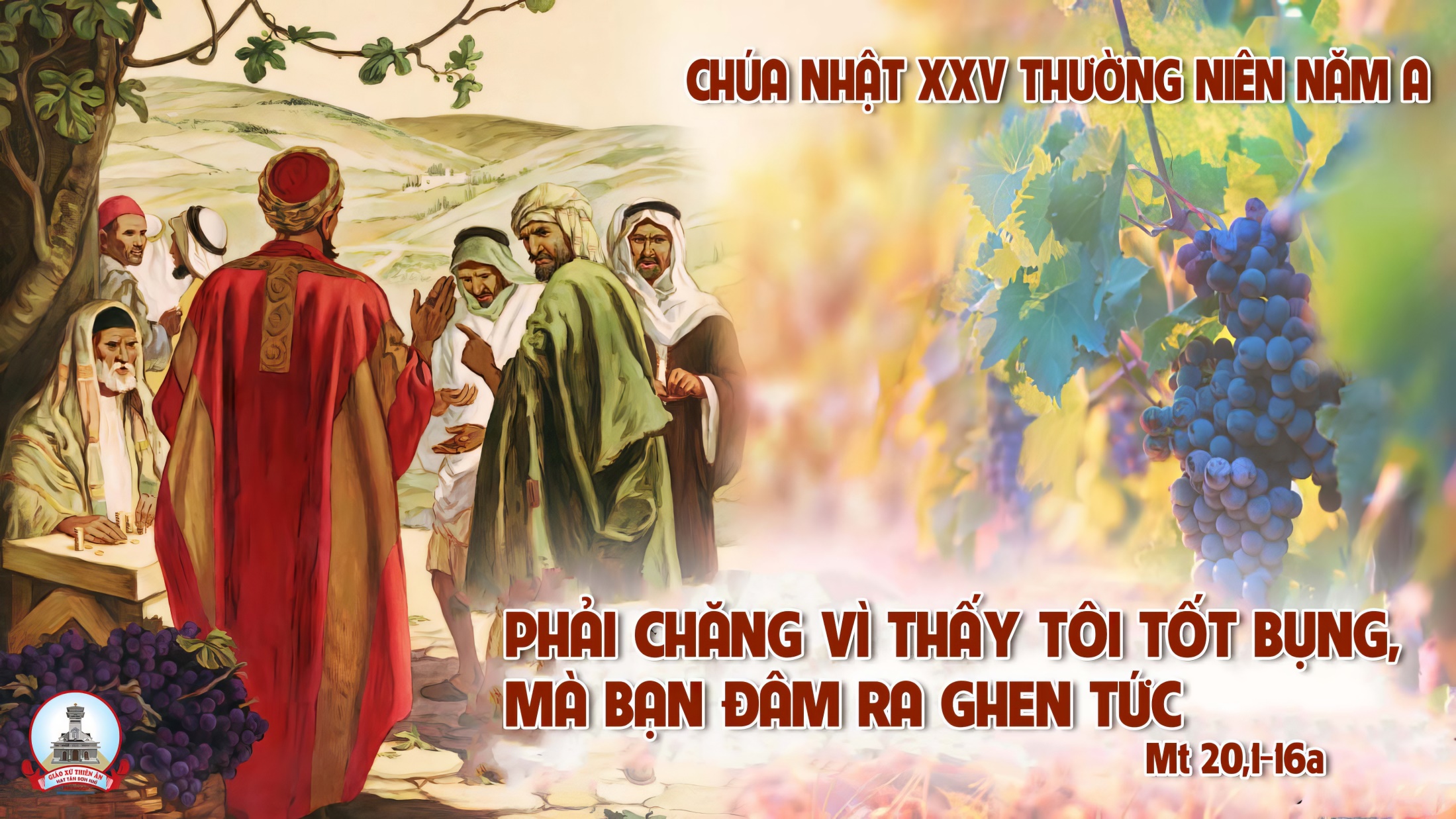 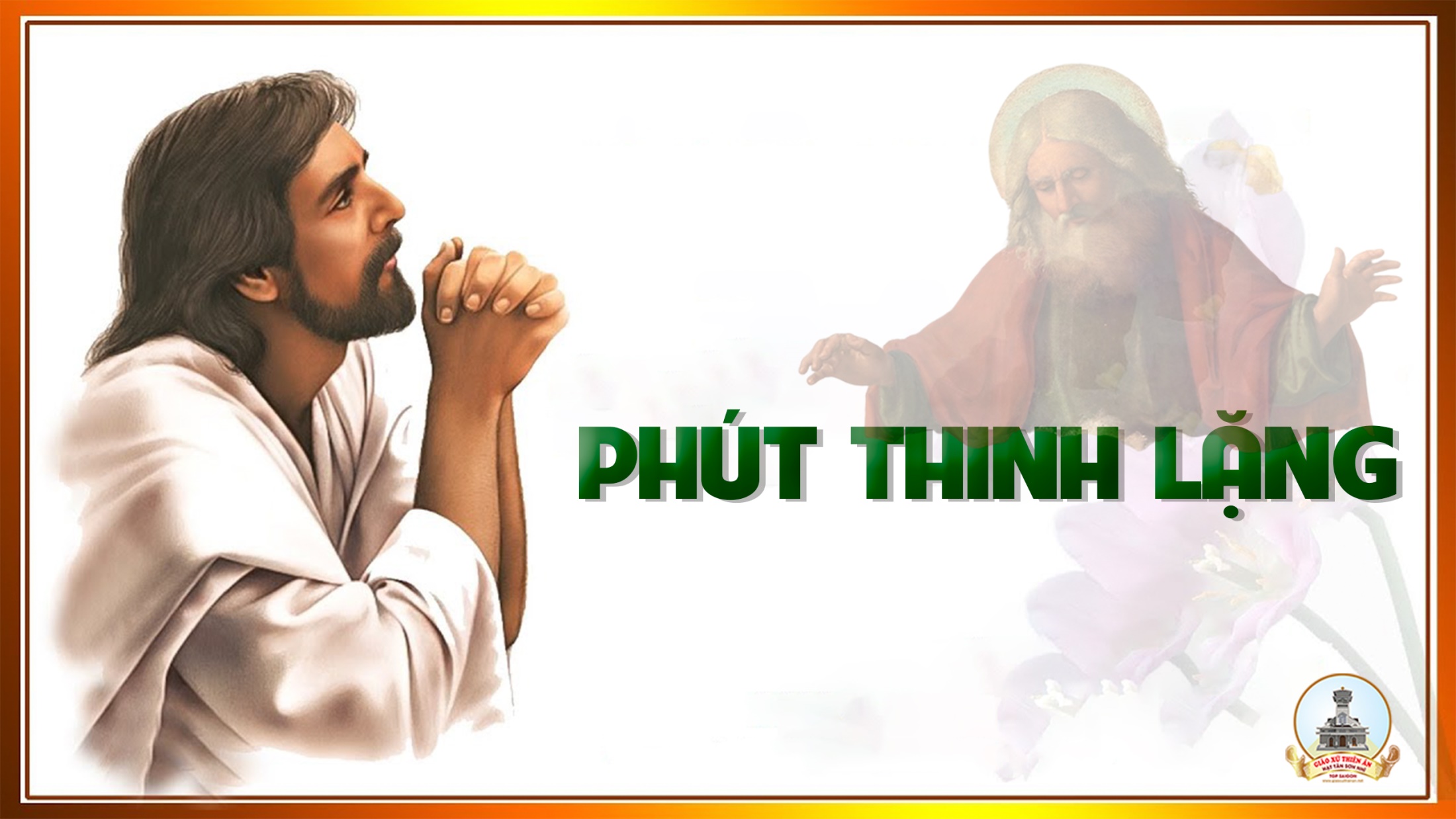 KINH TIN KÍNH
Tôi tin kính một Thiên Chúa là Cha toàn năng, Đấng tạo thành trời đất, muôn vật hữu hình và vô hình.
Tôi tin kính một Chúa Giêsu Kitô, Con Một Thiên Chúa, Sinh bởi Đức Chúa Cha từ trước muôn đời.
Người là Thiên Chúa bởi Thiên Chúa, Ánh Sáng bởi Ánh Sáng, Thiên Chúa thật bởi Thiên Chúa thật,
được sinh ra mà không phải được tạo thành, đồng bản thể với Đức Chúa Cha: nhờ Người mà muôn vật được tạo thành.
Vì loài người chúng ta và để cứu độ chúng ta, Người đã từ trời xuống thế.
Bởi phép Đức Chúa Thánh Thần, Người đã nhập thể trong lòng Trinh Nữ Maria, và đã làm người.
Người chịu đóng đinh vào thập giá vì chúng ta, thời quan Phongxiô Philatô; Người chịu khổ hình và mai táng, ngày thứ ba Người sống lại như lời Thánh Kinh.
Người lên trời, ngự bên hữu Đức Chúa Cha, và Người sẽ lại đến trong vinh quang để phán xét kẻ sống và kẻ chết, Nước Người sẽ không bao giờ cùng.
Tôi tin kính Đức Chúa Thánh Thần là Thiên Chúa và là Đấng ban sự sống, Người bởi Đức Chúa Cha và Đức Chúa Con mà ra,
Người được phụng thờ và tôn vinh cùng với Đức Chúa Cha và Đức Chúa Con: Người đã dùng các tiên tri mà phán dạy.
Tôi tin Hội Thánh duy nhất thánh thiện công giáo và tông truyền.
Tôi tuyên xưng có một Phép Rửa để tha tội. Tôi trông đợi kẻ chết sống lại và sự sống đời sau. Amen.
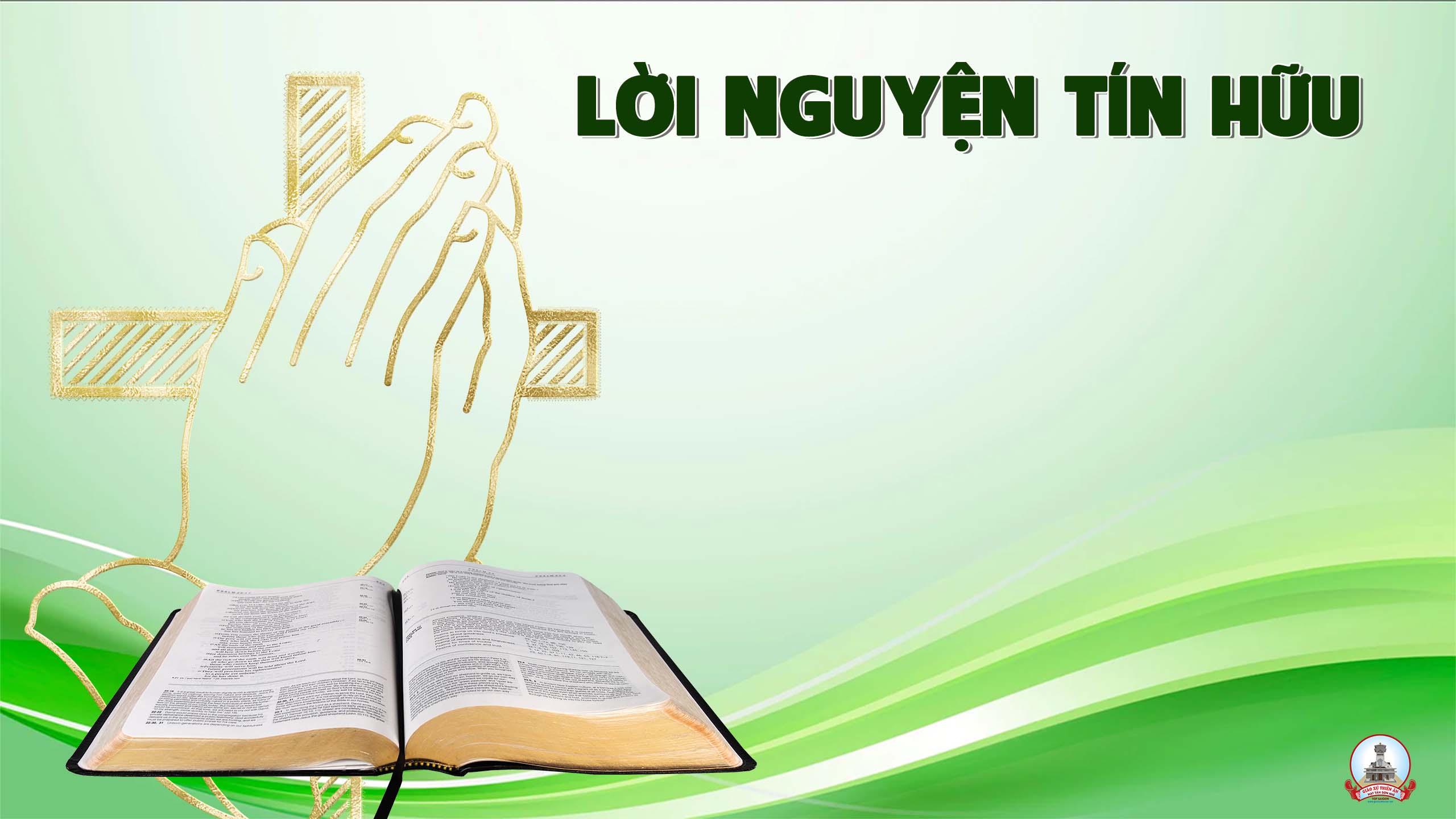 Thiên Chúa là tình yêu. Người yêu thương và muốn cứu độ hết thảy mọi người. Chúng ta cùng cảm tạ Chúa và dâng lời cầu xin.
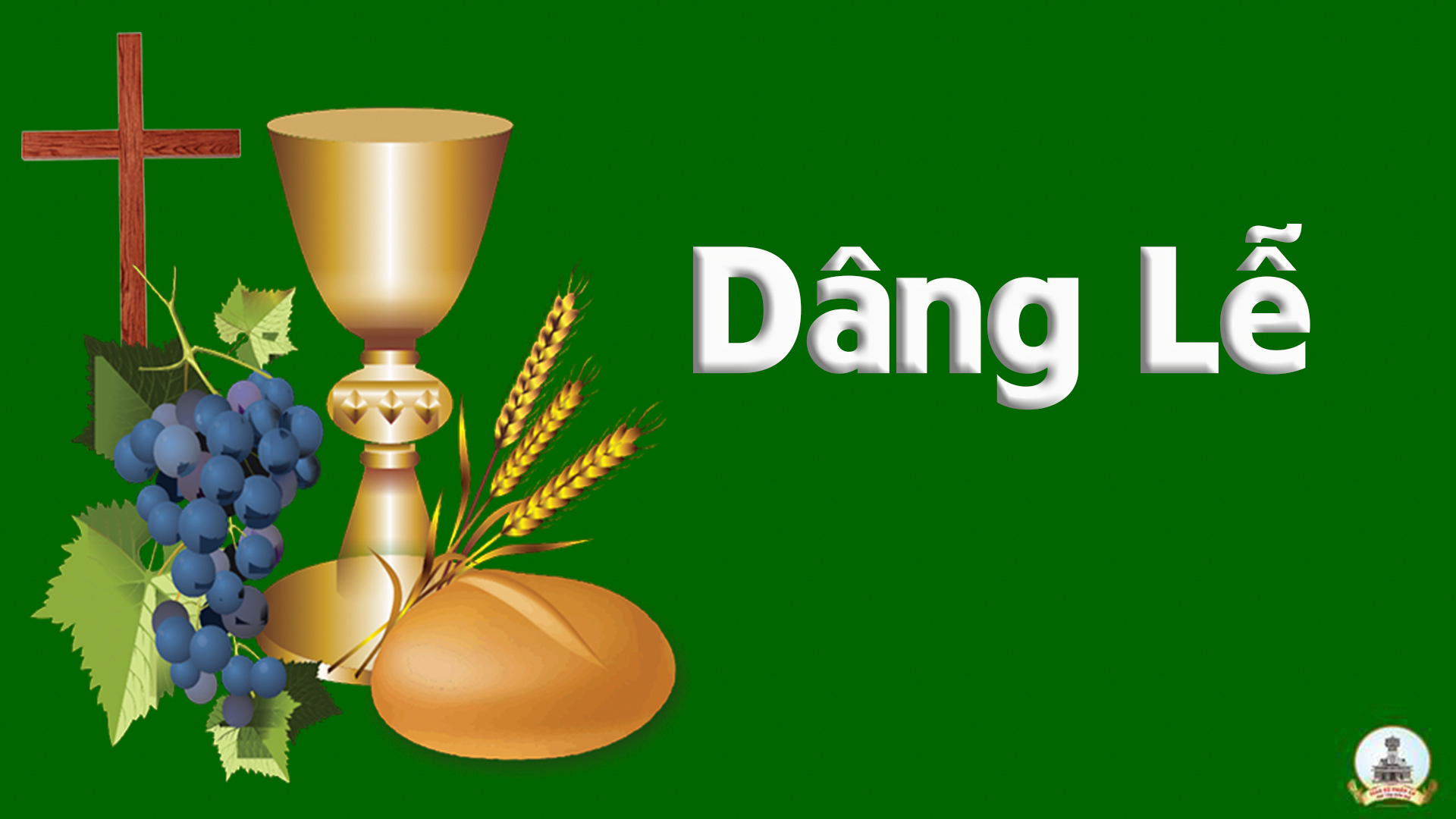 Chúng Con Dâng
Kim Long
Đk: Chúng con dâng về ngai uy linh. Nầy bánh miến trắng tinh và rượu nho thơm ngát. Bao niềm yêu mến dâng dạt dào như hương khói triền miên. Nguyện Chúa thương nhận của lễ vẹn tuyền.
Tk1: Đây tâm hồn ước nguyện luôn mến yêu, luôn mến yêu một Chúa. Và tấm thân nầy yếu hèn hiệp dâng, hiệp dâng trước Thiên tòa.
Đk: Chúng con dâng về ngai uy linh. Nầy bánh miến trắng tinh và rượu nho thơm ngát. Bao niềm yêu mến dâng dạt dào như hương khói triền miên. Nguyện Chúa thương nhận của lễ vẹn tuyền.
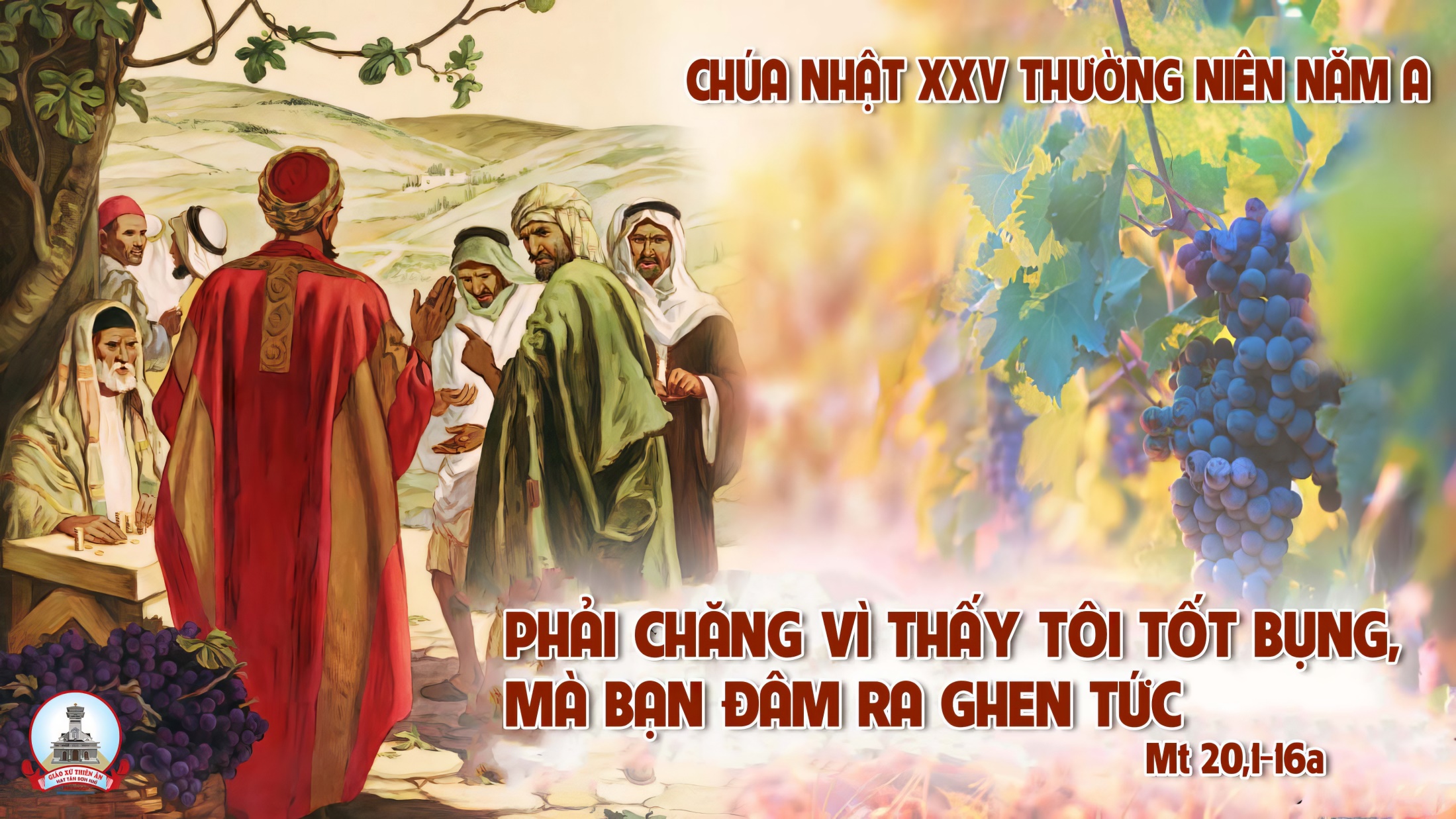 Ca Nguyện Hiệp LễXin Giữ ConLm. Mi Trầm
Tk1: Xin giữ con để con phụng sự Chúa, con phụng sự Chúa trong suốt đời con. Dù khi mỏi mệt, dù khi chán chường. Xin giữ con luôn luôn phụng sự Ngài.
Đk: Nguyện xin Chúa giúp con bắt đầu và lại bắt đầu, dù khi thất vọng, dù khi mỏi mòn con vẫn cậy trông.
**: Nguyện xin Chúa giúp con bắt đầu và lại bắt đầu. Nầy con chiến thắng nầy con chiến thắng tươi sáng hy vọng.
Tk2: Xin giữ con để con được đổi mới, đây đời của con sẽ mãi đẹp tươi. Dù khi phản bội, dù khi lỗi tội. Xin giữ con khiêm cung về với Ngài.
Đk: Nguyện xin Chúa giúp con bắt đầu và lại bắt đầu, dù khi thất vọng, dù khi mỏi mòn con vẫn cậy trông.
**: Nguyện xin Chúa giúp con bắt đầu và lại bắt đầu. Nầy con chiến thắng nầy con chiến thắng tươi sáng hy vọng.
Tk3: Xin giữ con để con vì người thế, loan truyền Danh Chúa cho khắp mọi nơi. Dù chết cho người, dù chết giữa đời. Xin giữ con hiên ngang vì Nước Trời.
Đk: Nguyện xin Chúa giúp con bắt đầu và lại bắt đầu, dù khi thất vọng, dù khi mỏi mòn con vẫn cậy trông.
**: Nguyện xin Chúa giúp con bắt đầu và lại bắt đầu. Nầy con chiến thắng nầy con chiến thắng tươi sáng hy vọng.
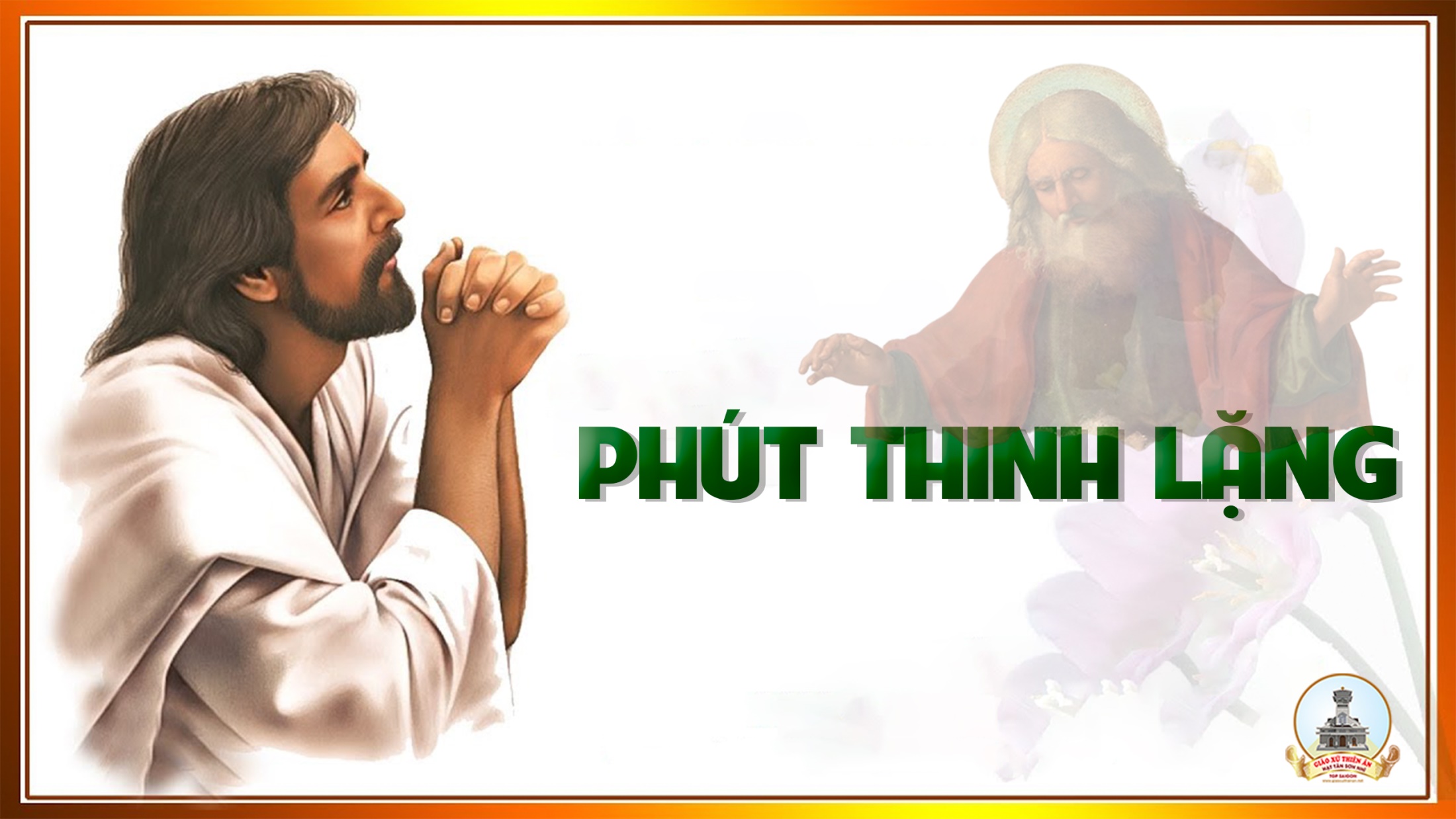 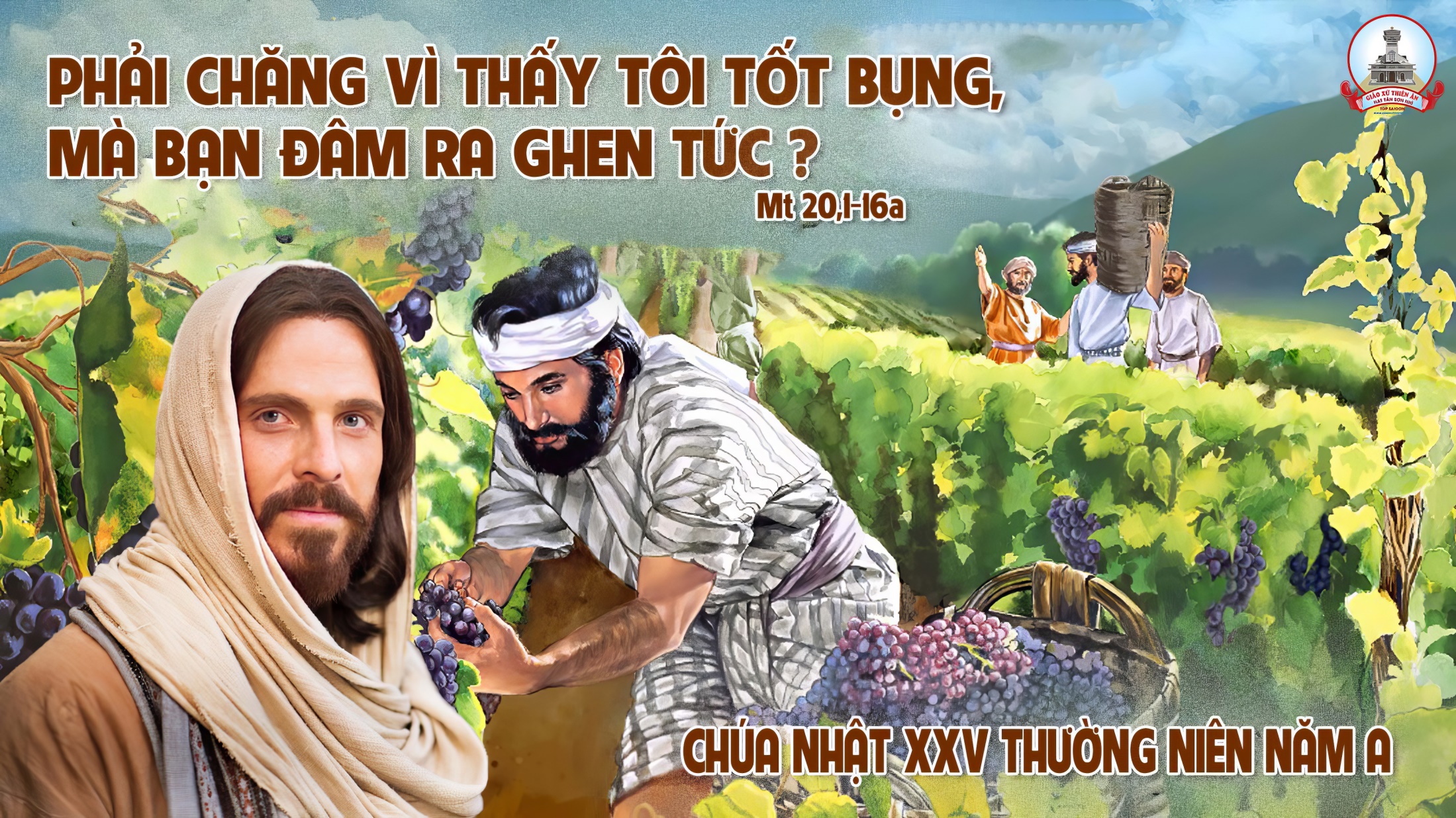 Ca Kết LễCho Nước Trời Mai SauNguyễn Duy
Đk: Trái đất này nơi con người náu thân. Thế gian này con đường dẫn lên Trời. Kiếp sống này ta xây dựng thế giới để dọn đường cho Nước Trời mai sau.
Tk:  Chúa cho ta niềm vui sống bên muôn người. Chúa cho ta cuộc sống dẫn lối lên Trời. Mừng vui đi lo chi ngày mai sẽ tới. Hãy vững tâm trời xanh đang đón chờ ta.
Đk: Trái đất này nơi con người náu thân. Thế gian này con đường dẫn lên Trời. Kiếp sống này ta xây dựng thế giới để dọn đường cho Nước Trời mai sau.
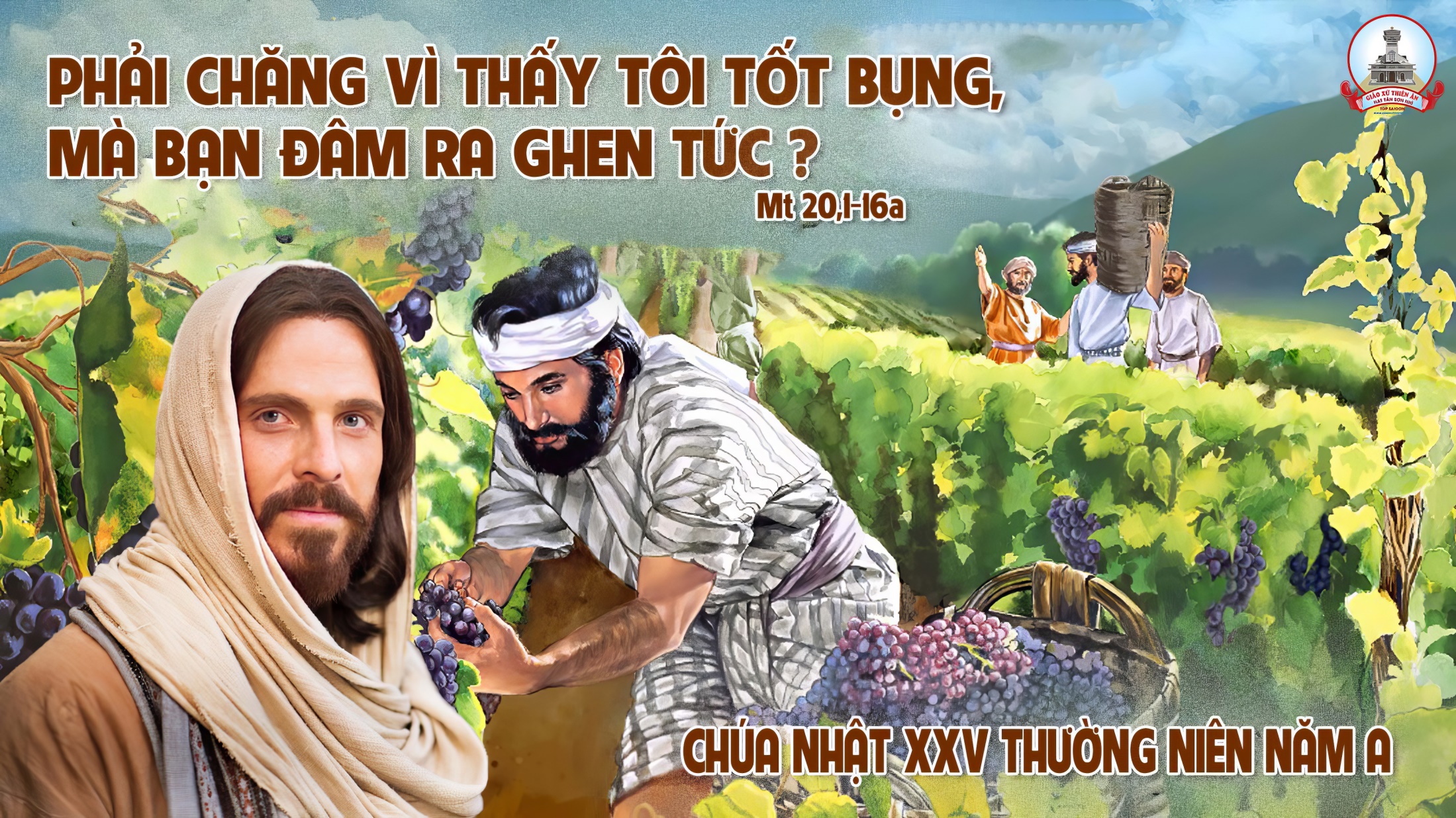